Prénom : _____________________
Chaque semaine, les élèves vont tester des compétences en Français et en Mathématiques. 

Chaque notion aura été découverte et travaillée avec la maitresse en centre guidé puis revue dans les centres d’autonomie. 
 
Si il ne se sent pas prêt, l’élève peut demander de l’aide à un camarade pendant les temps d’autonomie ou à la maitresse pendant le temps « SOS maitresse ». 
 
Pour chaque exercice de validation, 1 à 3 niveaux de difficulté peuvent être proposés :
Niveau 1 : application simple de la leçon ;
Niveau 2 : application avec quelques petits « pièges » ; 
Niveau 3 : situations plus complexes qui nécessitent une réflexion plus poussée. 

Si certaines compétences en sont pas validées durant la semaine, de nouveaux entraînements et de nouvelles validations seront possibles. 


Signature des parents :
Mon cahier 
de réussites
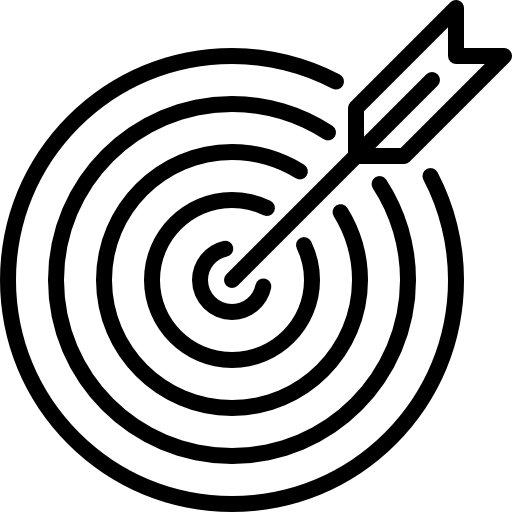 Année scolaire 2019-2020
Prénom : _____________________
Il existe une page pour chaque sous-domaine de :
Mathématiques (Numération, Calcul, Géométrie, Mesures, Problèmes).
Français (Langage oral, Lecture, Ecriture, Grammaire, etc.).
Questionner le Monde (Espace, Temps, Vivant, Matière, Objet).
Anglais.
Enseignements artistiques (Arts  plastiques, Education musicale).
Education Physique et Sportive.
Enseignement Moral et Civique. 


Lorsque qu’un exercice a été réalisé dans le cahier de réussite et que la compétence a été validée par la maitresse, la compétence est notée dans le fichier. 

Signature des parents :
Mon fichier de progrès
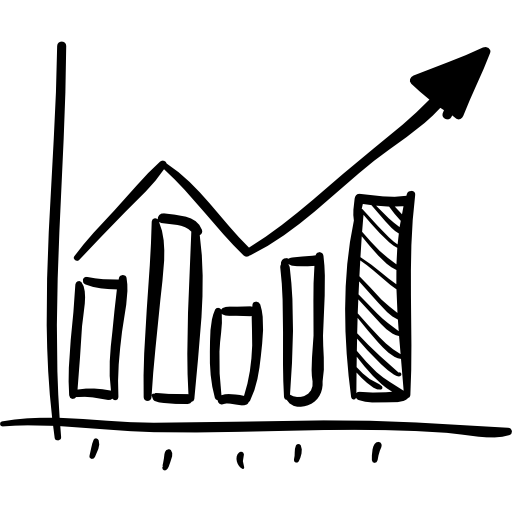 Année scolaire 2019-2020
Prénom : _____________________
Ce cahier est utilisé pour travailler avec la maitresse, en autonomie dans la classe ou à la maison.

Ce cahier pourra donc contenir :
les activités de découverte réalisées avec la maitresse (centre guidé) ;
les fiches d’entraînement (centre d’autonomie) ; 
les éventuels devoirs (mots de dictée, exercice d’application de la leçon). 


Signature des parents :
Mon cahier des centres
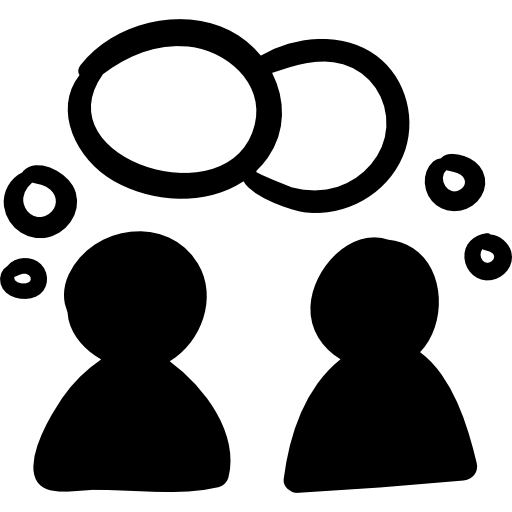 Année scolaire 2019-2020
Prénom : _____________________
Ce cahier sera divisé en 3 parties :

les joggings d’écriture : Il s’agit de petits travaux d’écriture réalisés avec la maitresse ou en autonomie (décrire une image, compléter une phrase, répondre à une question, etc.) ; 

les grands projets d’écriture : Ce sont les grands travaux de production écrite qui dureront plusieurs séances (écriture d’un portrait, d’une recette de cuisine, d’une lettre, etc.).


Signature des parents :
Mon cahier d’écrivain
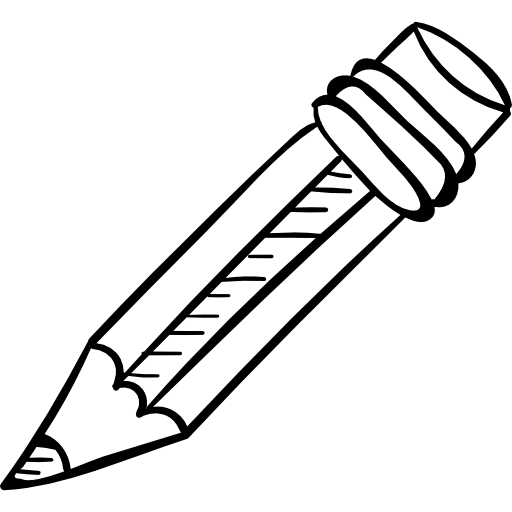 Année scolaire 2019-2020
Prénom : _____________________
Ce cahier contient les leçons des notions travaillées en classe.

Chaque leçon est divisée en plusieurs parties :

l'explication construite par les élèves (c’est ce qu’ils ont compris et retenu) ;

un exemple (pour vérifier si la notion           est comprise) ;

des conseils et des exemples d’activités pour retravailler la notion à la maison.


Signature des parents :
Mon cahier de leçons de Français
Grammaire
Conjugaison
Orthographe
Lexique
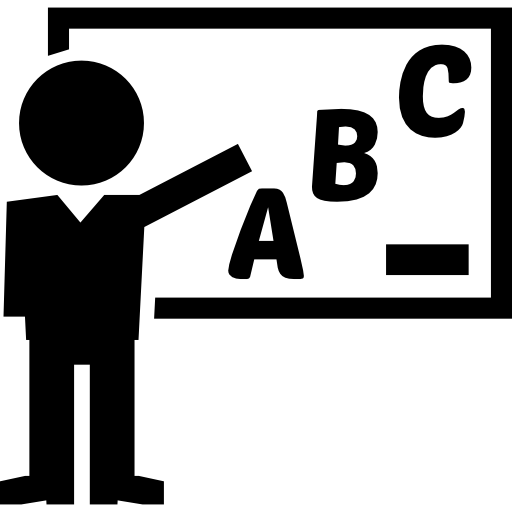 Année scolaire 2019-2020
Prénom : _____________________
Ce cahier contient les leçons des notions travaillées en classe.

Chaque leçon est divisée en plusieurs parties :

l'explication construite par les élèves (c’est ce qu’ils ont compris et retenu) ;

un exemple (pour vérifier si la notion           est comprise) ;

des conseils et des exemples d’activités pour retravailler la notion à la maison.


Signature des parents :
Mon cahier de leçons de Mathématiques
Numération
Calcul
Géométrie
Mesures
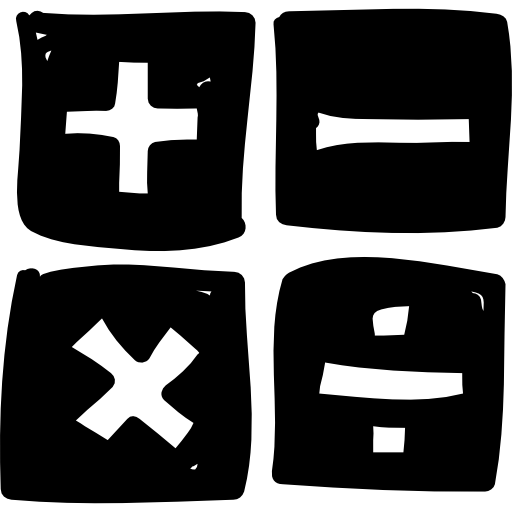 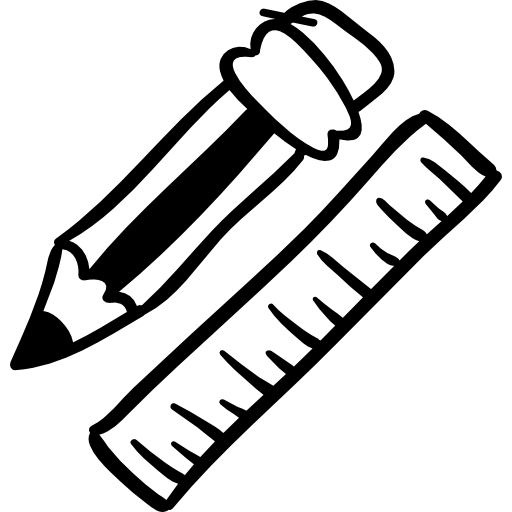 Année scolaire 2019-2020
Prénom : _____________________
Ce cahier contient :

les traces écrites des thèmes travaillés en classe mais aussi les productions plastiques réalisées ; 

les poésies choisies et apprises ; 

les fiches des chants et des musiques ;

les photos et les comptes-rendus des sorties effectuées.


Signature des parents :
Mon cahier d’Arts
Son
Langage
Quotidien
Visuel 
Espace
Scène
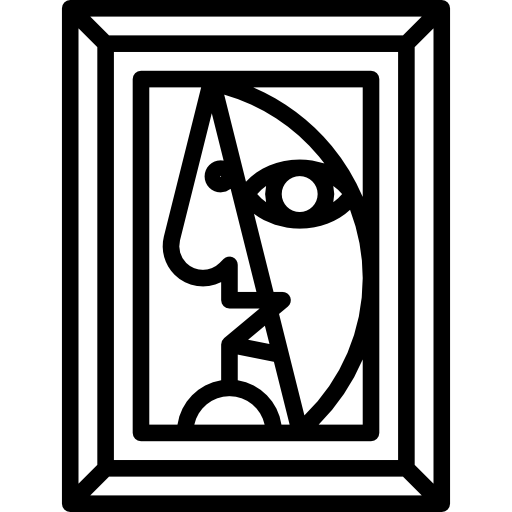 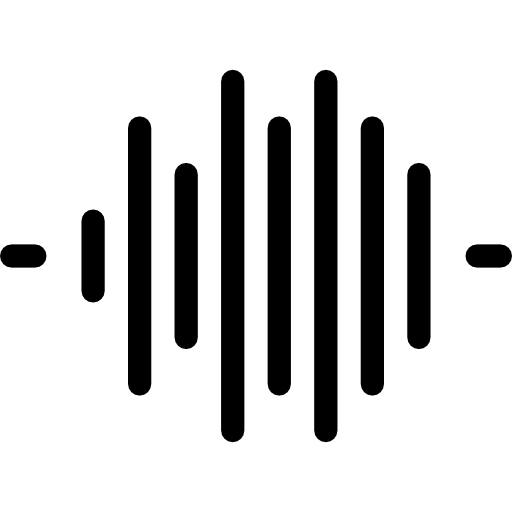 Année scolaire 2019-2020
Prénom : _____________________
Ce cahier contient les différentes informations relatives à la vie de l’école et de la classe. Il vous permet également de communiquer plus facilement avec l’enseignante de la classe.

En complément de ce cahier, une application (gratuite pour la classe) est proposée. Elle vous permettra de suivre de manière plus continue la vie de la classe (événements particuliers, sorties, activités, etc.). 














Signature des parents :
Mon cahier de liaison
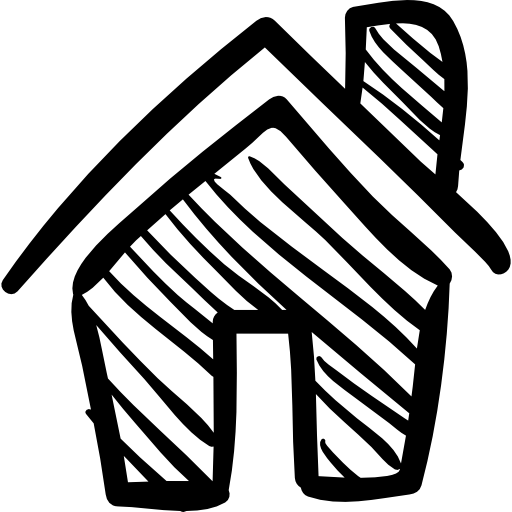 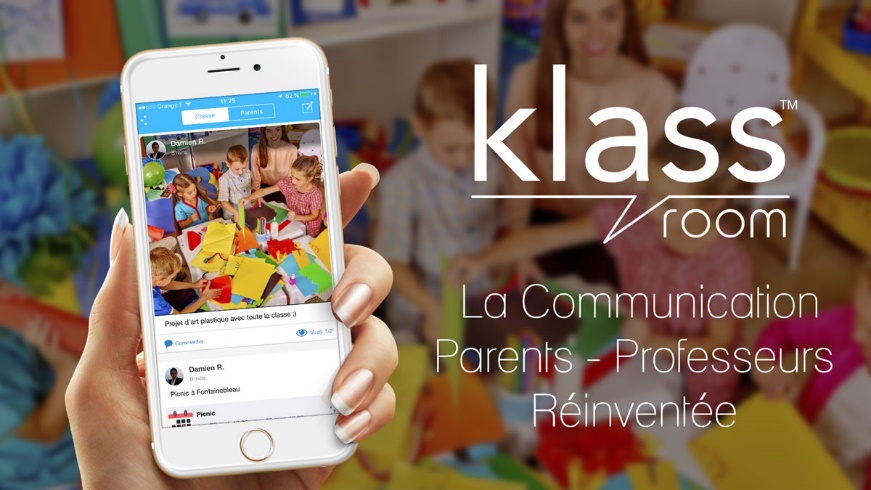 Année scolaire 2019-2020
Prénom : _____________________
Ce porte-vue est divisé en trois parties :

les gammes de lecture et la fluence : Pour mieux comprendre, il faut être capable de lire des mots et des phrases de plus en plus vite (au moins 50 mots par minute selon le niveau de difficulté du texte). 

les stratégies de lecture : Comprendre un texte sollicite de nombreuses compétences différentes telle que répondre à des questions essentielles (qui, où, quand, quoi), écrire le résumé d’une histoire ou encore comprendre l’implicite d’un texte.

la littérature et les lectures suivies : Avant de lire une histoire, il est important de comprendre de quoi est fait un livre (origine, contenu) ; de connaître les différents genres et quelques auteurs importants. Le but étant de se créer une réelle culture littéraire.

Signature des parents :
Mon porte-vue de lecture
Gammes de lecture / fluence
Stratégies de lecture
Littérature / lectures suivies
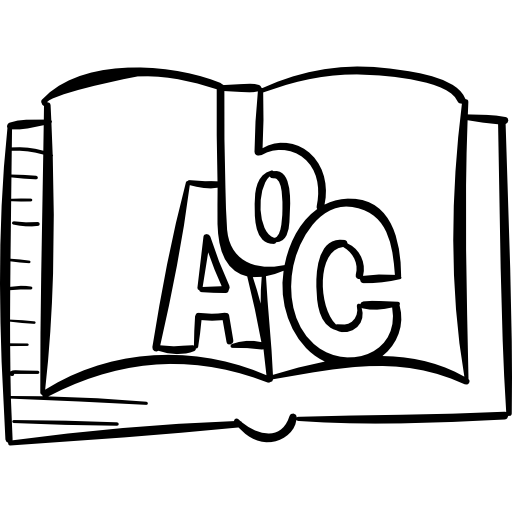 Année scolaire 2019-2020
Prénom : _____________________
Ce cahier contient les leçons des notions travaillées en classe.

Chaque leçon est construite selon une démarche scientifique : 
la maîtresse ou un élève pose une question : c’est la problématique ;
les élèves proposent des réponses à partir de ce qu’ils savent : ce sont les hypothèses ;
afin de trouver la bonne réponse, ils réalisent des expériences, observations ou lectures documentaires ;
ils réalisent un schéma, une carte mentale (ou autre) de ce qu’ils ont observé ou retenu ;
la réponse à la problématique est donnée sous forme de quelques phrases construites par les élèves.


Signature des parents :
Mon cahier de découvertes
Espace
Temps
Vivant
Matière
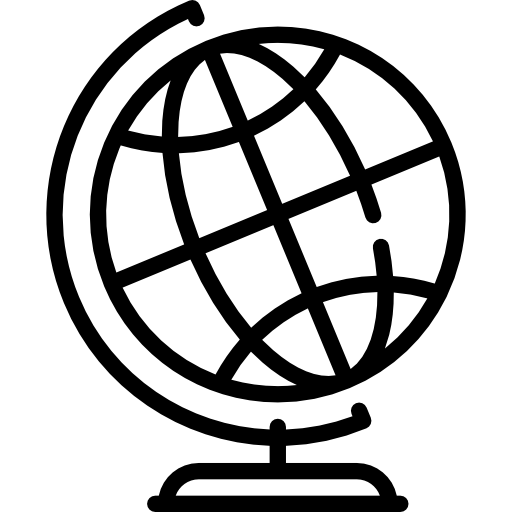 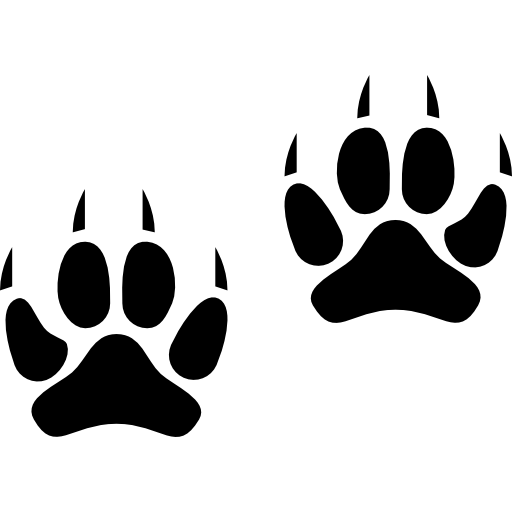 Année scolaire 2019-2020